Stephanurus dentatus
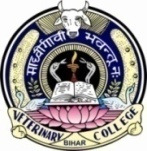 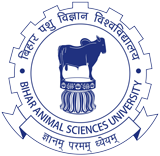 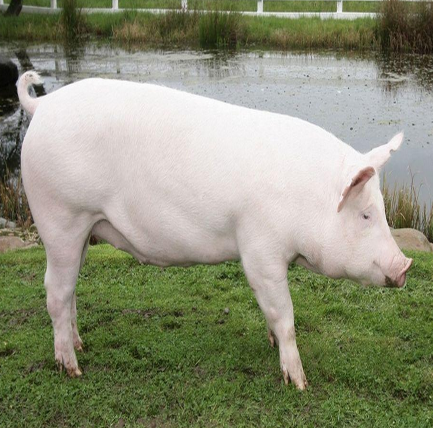 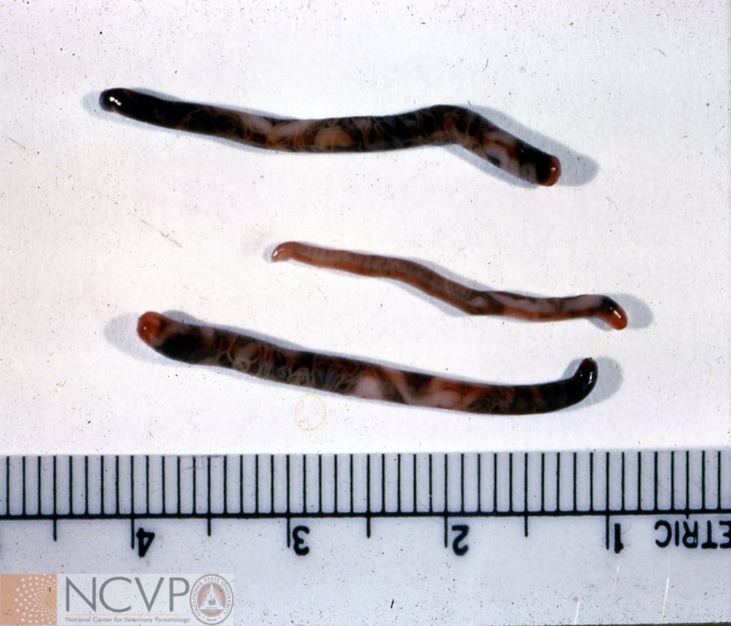 Dr. AJIT KUMAR
Department of Veterinary Parasitology
Bihar Veterinary College
Bihar Animal Sciences University
Patna-800014
Image source: Google image
Stephanurus dentatus
Family : Stephanuridae

Common name: Kidney worm of 
                                Pig
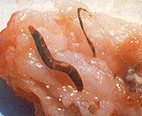 Stephanurus dentatus
General Characters:
Stout worms with mottled appearance.
Male is 20-31mm whereas female is 20-45 mm long.
Buccal capsule is cup-shaped with cusp shaped teeth 
Body has transparent cuticle through which the internal organs may be seen.
Both external and internal leaf crowns are present
Ellipsoidal shape thin shelled egg
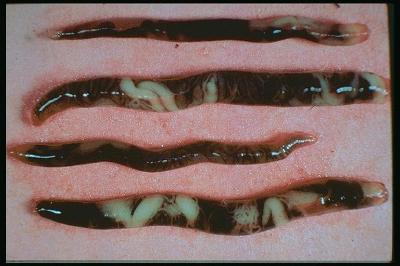 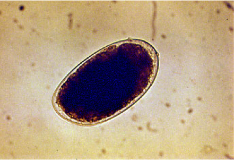 Egg
Stephanurus dentatus
Final Hosts :Pig

Location: Perirenal fat, pelvis of kidney and ureter
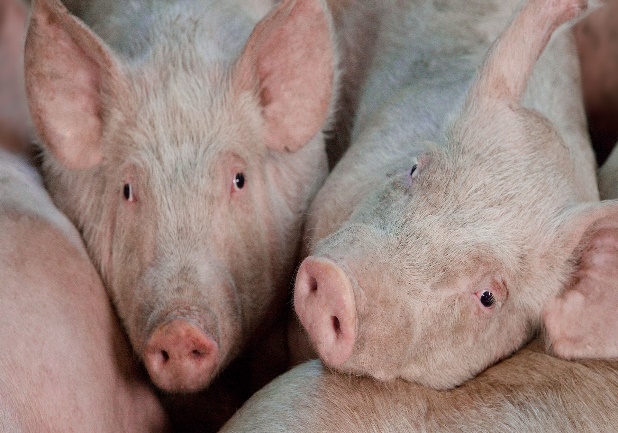 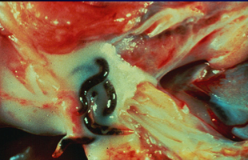 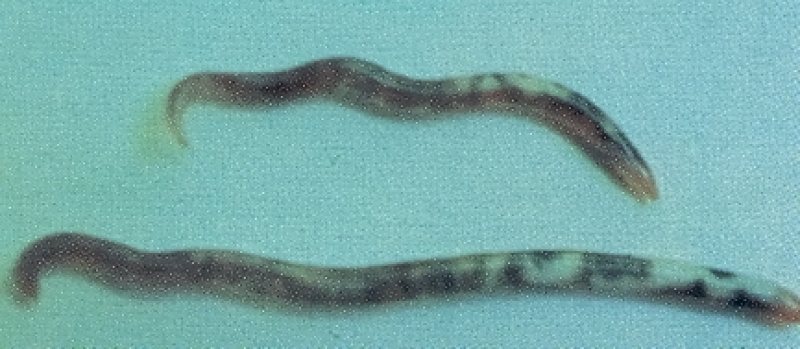 Stephanurus dentatus
Life-cycle:
Direct life-cycle

Infective stage : 3rd stage larva (L3)

Transport host: Earthworm
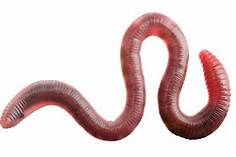 Earthworm
Stephanurus dentatus
Transmission:
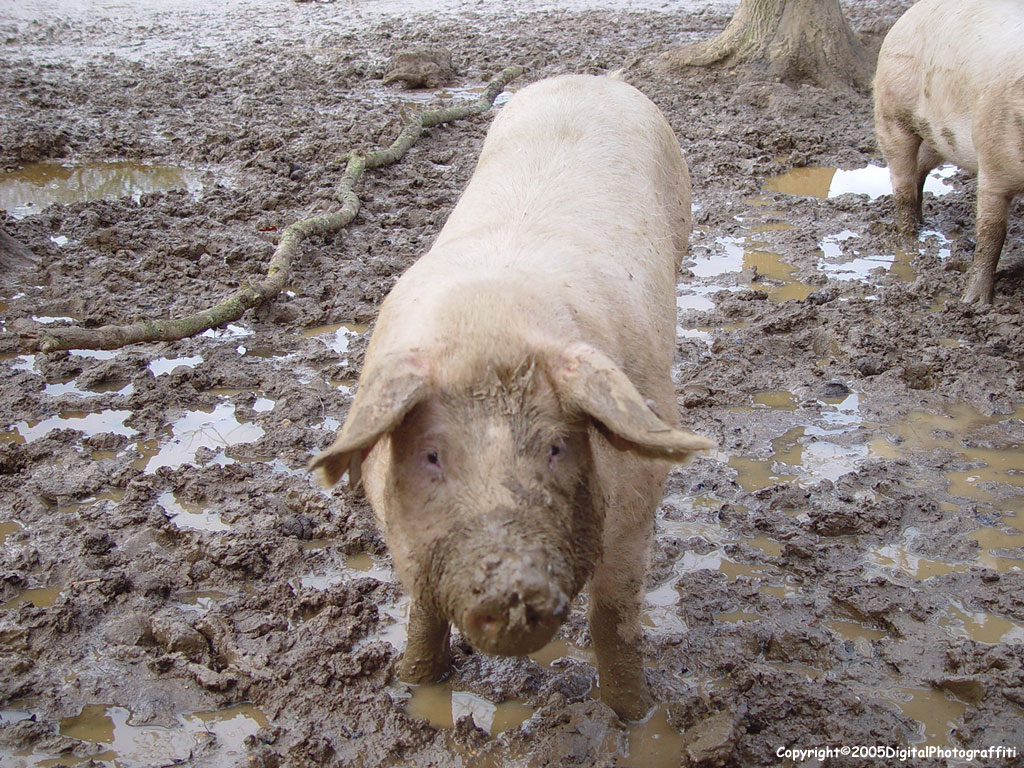 Final host (pig) gets the infection -  
by ingestion of free L3 with food and water
by the ingestion of infected earthworm (transport host)
Percutaneous ( through skin penetration)
Prenatal mode of infection
Stephanurus dentatus
Life-cycle:
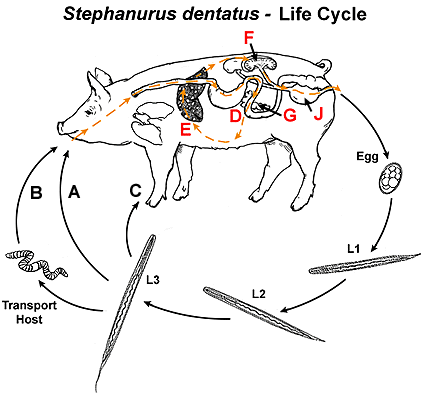 Stephanurus dentatus
Pathogenesis:
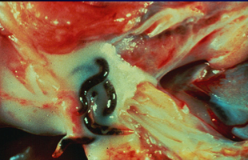 Pathogenesis mainly caused by larval stage
Subcutaneous nodules formation
 Severe cirrhosis 
 Enlargement of superficial lymph glands
 Ascitis 
Lungs, spinal cord, muscles are also affected due to erratic migration of L3 from liver
Adult worms form cysts in the perirenal tissues and kidney
Ureter may be  thickened  and occluded
S.dentatus in perirenal fat
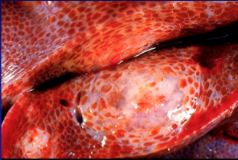 S. dentatus caused lesions in liver
Stephanurus dentatus
Clinical signs:
Stephanurus dentatus infection leads  to

 Sever weight loss
Accumulation of fluid in peritoneal cavity ( Ascitis)
Death of infected pig in acute condition
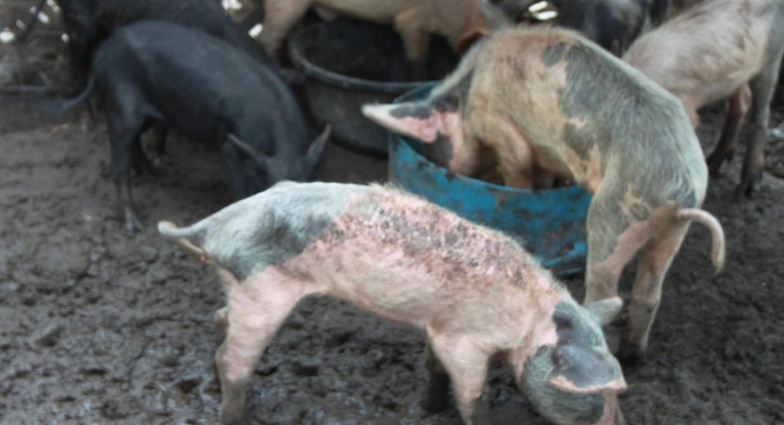 Emaciated pig
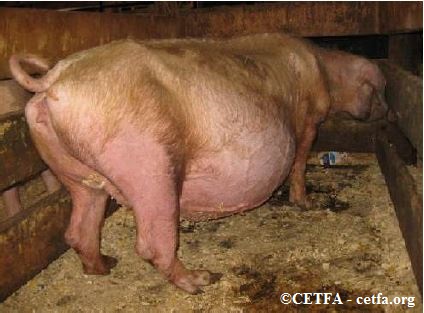 Ascitis
Stephanurus dentatus
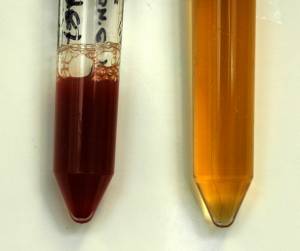 Diagnosis:
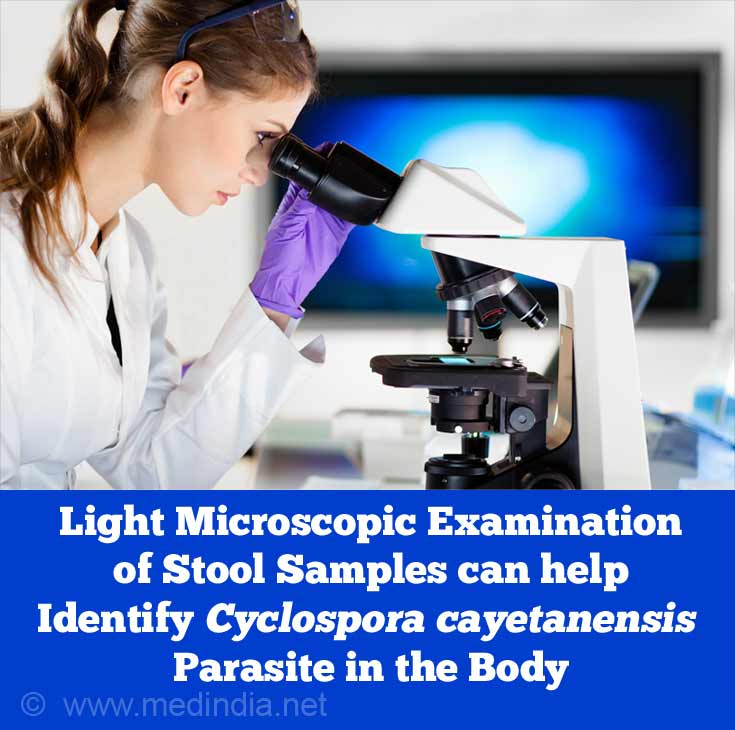 On the basis of symptoms.
Microscopic examination of urine reveals eggs of worm.
Eggs are ellipsoidal in shape with thin shelled egg
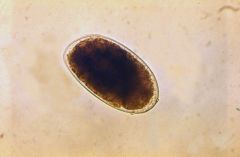 EGG
Stephanurus dentatus
Treatment :
Ivermectin @ 0.3 mg/kg body weight
Levamisole
Fenbendazole
Thiabendazole
Stephanurus dentatus
Control:
Deworming of pigs
Proper disposal of urine
Prevent ingestion of earthworms.
Since patency of Stephanurus dentatus does not usually occur until animals are two years old . A policy of ‘gilt only’ breeding in which gilts are bred only once and then sold before kidney worms develop to maturity.
THANK YOU